Islamic finance in the System of National Accounts:
What needs to be done?
Workshop on Islamic Finance in the National Accounts
24-26 October 2017
Beirut, Lebanon
Benson Sim
United Nations Statistics Division
Outline of presentation
Background
What has been done
What needs to be done
Looking forward
2
Background
Islamic finance does not operate in the same way as conventional finance as it follows the Shari’ah Islamic law, principles and rules
Shari’ah Islamic law does not permit
Receipt and payment of “riba” (interest)
Gharar (excessive uncertainty)
Maysir (gambling)
Short sales or financing activities that it considers harmful to society
Instead, the parties must share the risks and rewards of a business transaction
The transaction should have a real economic purpose without undue speculation, and not involve any exploitation of either party
3
Background
Issues on the implementation of the 2008 SNA recommendations for Islamic finance were raised during several meetings in the Arab region organized by ESCWA
The Advisory Expert Group (AEG) on National Accounts discussed this issue at its 10th meeting and 
Noted the differences in business arrangements between Islamic finance and conventional finance
Recognized the system importance of Islamic finance for some economies and their relative rapid growth
Agreed that further research on the statistical implications of Islamic finance in the national accounts is required and that practical guidance on the treatment of Islamic finance transactions needs to be developed
A working group was thus created with the aim to address the statistical treatment of Islamic finance in the national accounts
4
What has been done
A meeting among key stakeholders to identify key areas of work was organized in June 2017
Islamic finance website to consolidate relevant materials and provide updates on the work done has been set up (see https://unstats.un.org/unsd/nationalaccount/ud-IF.asp)
5
What needs to be done
Key areas
Understanding Islamic bank income statements and balance sheets
Sectorization of Islamic financial corporations
Classification of Islamic financial instruments
Classification and recording of the associated property income
Calculation and recording of the output of Islamic financial services
6
What needs to be done
Understanding Islamic bank income statements and balance sheets
Islamic bank income statements and balance sheets differ from those of conventional banks
Islamic bank income statements and balance sheets provide a potentially good data source for compiling national accounts statistics on Islamic finance
A better understanding of these differences is needed to assess how data from Islamic bank income statements and balance sheets can be used for this purpose
7
What needs to be done
Sectorization of Islamic financial corporations
Financial corporations consist of all resident corporations that are principally engaged in providing financial services, including insurance and pension funding services, to other institutional units
The financial corporations sector comprises
All resident financial corporations (as understood in the SNA and not just restricted to legally constituted corporations), regardless of the residence of their shareholders
The branches of non-resident enterprises that are engaged in financial activity on the economic territory on a long-term basis
All resident NPIs that are market producers of financial services
8
What needs to be done
Sectorization of Islamic financial corporations
The 2008 SNA breaks down the financial corporations into the following nine sub-sectors:
Central Bank (S121)
Deposit-taking corporations except the central bank (S122) 
Money market funds (MMF) (S123) 
Non-MMF investment funds (S124) 
Other financial intermediaries except insurance corporations and pension funds (ICPFs) (S125) 
Financial auxiliaries (S126) 
Captive financial institutions and money lenders (S127) 
Insurance corporations (ICs) (S128)  
Pension funds (PFs) (S129)
9
What needs to be done
Sectorization of Islamic financial corporations
Guidance needs to be developed on how to classify Islamic financial corporations using this classification scheme
Guidance on the treatment of Islamic windows (i.e., Islamic financial operations of conventional banks) also needs to be developed
10
What needs to be done
Classification of Islamic financial instruments
Financial instruments comprise
Financial assets which consist of all financial claims,  shares or other equity in corporations plus gold bullion held by monetary authorities as a reserve asset
Liabilities which are established when one unit (the debtor) is obliged, under specific circumstances, to provide a payment or series of payments to another unit (the creditor)
11
What needs to be done
Classification of Islamic financial instruments
The 2008 SNA classifies financial instruments into the following:
12
What needs to be done
Classification of Islamic financial instruments
Guidance needs to be developed on how to classify Islamic financial instruments using this classification scheme
Annex 4.3 of the IMF’s Monetary and Financial Statistics Manual and Compilation Guide which classifies Islamic financial instruments within the framework of monetary and financial statistics will be taken into consideration
13
What needs to be done
Classification and recording of the associated property income
Property income accrues when the owners of financial assets and natural resources put them at the disposal of other institutional units
The income payable for the use of financial assets is called investment income
The income payable for the use of a natural resource is called rent
Property income is the sum of investment income and rent
14
What needs to be done
Classification and recording of the associated property income
The 2008 SNA breaks down property income into the following:







Guidance needs to be developed on how to classify and record the property income associated with Islamic financial instruments
15
What needs to be done
Calculation and recording of the output of Islamic financial services
Financial services comprise
Financial intermediation
Financial risk management
Liquidity transformation
Auxiliary financial activities
Because the provision of financial services is typically subject to strict regulation, it is usually the case that units providing financial services do not produce other goods and services and financial services are not provided as secondary production
16
What needs to be done
Calculation and recording of the output of Islamic financial services
Financial services may be paid for explicitly or implicitly
Some transactions in financial assets may involve both explicit and implicit charges
The 2008 SNA considers four main ways in which financial services are provided and charged:
Financial services provided in return for explicit charges
Financial services provided in association with interest charges on loans and deposits
Financial services associated with the acquisition and disposal of financial assets and liabilities in financial markets
Financial services associated with insurance and pension schemes
17
What needs to be done
Calculation and recording of the output of Islamic financial services
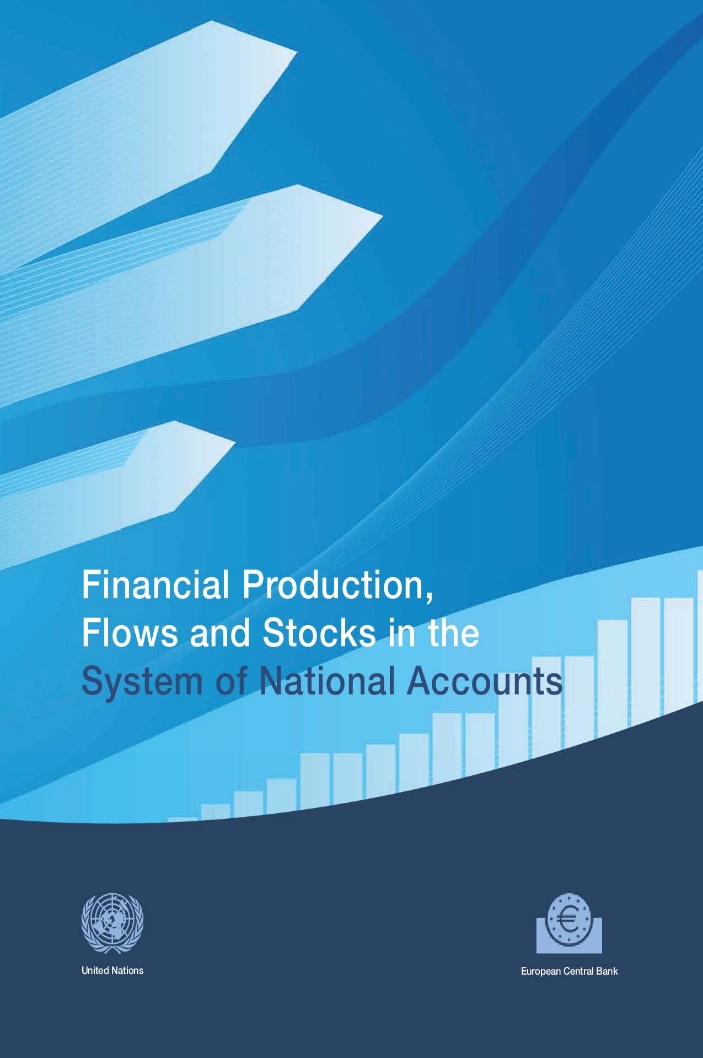 Guidance needs to be developed on how to calculate and record the output of Islamic financial services
Guidance will take into account chapter 3 of United Nations/European Central Bank “Handbook on Financial Production Flows and Stocks in the System of National Accounts (http://unstats.un.org/unsd/nationalaccount/docs/FinancialHB.pdf)
18
Looking forward
Experts at workshop will present guidance and recommendations on the key areas
Draft AEG issues paper with draft recommendations will be circulated to participants for review by 10 November 2017
Participants are requested to submit comments by 17 November 2017
Revised AEG issues paper will be discussed at AEG meeting in December 2017
Conclusions of the AEG meeting will be shared with participants
Draft technical note incorporating the conclusions of the AEG meeting available by 31 December 2017
19
Thank you
Any questions, please contact sna@un.org
20